ΤΕΧΝΟΛΟΓΙΕΣ ΔΙΑΔΙΚΤΥΟΥ ΚΑΙ ΣΧΕΔΙΑΣΗ ΣΤΟΝ ΠΑΓΚΟΣΜΙΟ ΙΣΤΟ
ΜΑΘΗΜΑ 2ο 

ΓΚΟΥΤΖΙΟΣ ΣΤΕΦΑΝΟΣ
Email : sgoutzios@uowm.gr
Στοίχιση παραγράαφων
<p align="left"> ......κείμενο     </p>

Μπορείτε να δείτε ότι το κείμενο στοιχίζεται στα αριστερά. Υπάρχουν τέσσερις διαθέσιμες ευθυγραμμίσεις. 
left (αριστερή. Βλέπε το προηγούμενο παράδειγμα) 

right (δεξιά) 

Lorem ipsum dolor sit amet, consectetur adipisicing elit, sed do eiusmod tempor incididunt ut labore et dolore magna aliqua. Ut enim ad minim veniam, quis nostrud exercitation ullamco laboris nisi ut aliquip ex ea commodo consequat. Duis aute irure dolor in reprehenderit in voluptate velit esse cillum dolore eu fugiat nulla pariatur. Excepteur sint occaecat cupidatat non proident, sunt in culpa qui officia deserunt mollit anim id est laborum. 

center (στο κέντρο) 

Lorem ipsum dolor sit amet, consectetur adipisicing elit, sed do eiusmod tempor incididunt ut labore et dolore magna aliqua. Ut enim ad minim veniam, quis nostrud exercitation ullamco laboris nisi ut aliquip ex ea commodo consequat. Duis aute irure dolor in reprehenderit in voluptate velit esse cillum dolore eu fugiat nulla pariatur. Excepteur sint occaecat cupidatat non proident, sunt in culpa qui officia deserunt mollit anim id est laborum. 

justify (πλήρης στοίχιση) 

Lorem ipsum dolor sit amet, consectetur adipisicing elit, sed do eiusmod tempor incididunt ut labore et dolore magna aliqua. Ut enim ad minim veniam, quis nostrud exercitation ullamco laboris nisi ut aliquip ex ea commodo consequat. Duis aute irure dolor in reprehenderit in voluptate velit esse cillum dolore eu fugiat
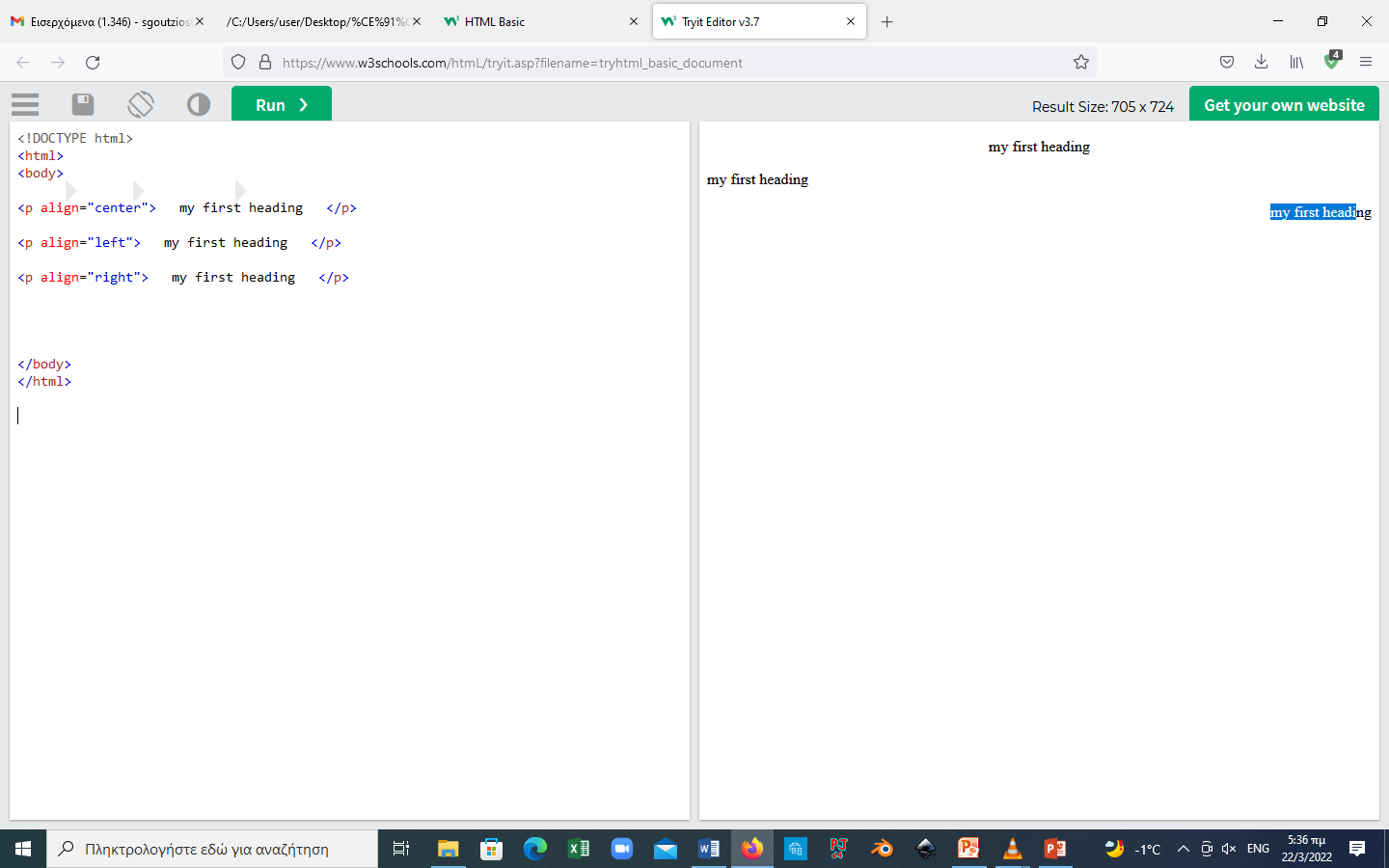 Μορφοποίηση κειμένου
Θα υπάρξουν φορές που θα χρειαστεί να υπογραμμίσετε κάτι ή να το γράψετε σε έντονη ή πλάγια γραφή. 
Υπάρχουν τρεις διαφορετικές και εύκολο να θυμάστε ετικέτες για αυτό. 
 <b> έντονα (bold) 
 <i> πλάγια (italic) 
 <u> υπογραμμισμένα (underline) 

<b>Αυτό</b> είναι κείμενο γραμμένο με έντονη γραμματοσειρά.<br /> <i>Αυτό</i> είναι κείμενο γραμμένο με πλάγια γραμματοσειρά.<br /> <u>Αυτό</u> είναι κείμενο γραμμένο με υπογραμμισμένη γραμματοσειρά. 
...θα μας δώσει: 
Αυτό είναι κείμενο γραμμένο με έντονη γραμματοσειρά. Αυτό είναι κείμενο γραμμένο με πλάγια γραμματοσειρά. Αυτό είναι κείμενο γραμμένο με υπογραμμισμένη γραμματοσειρά.
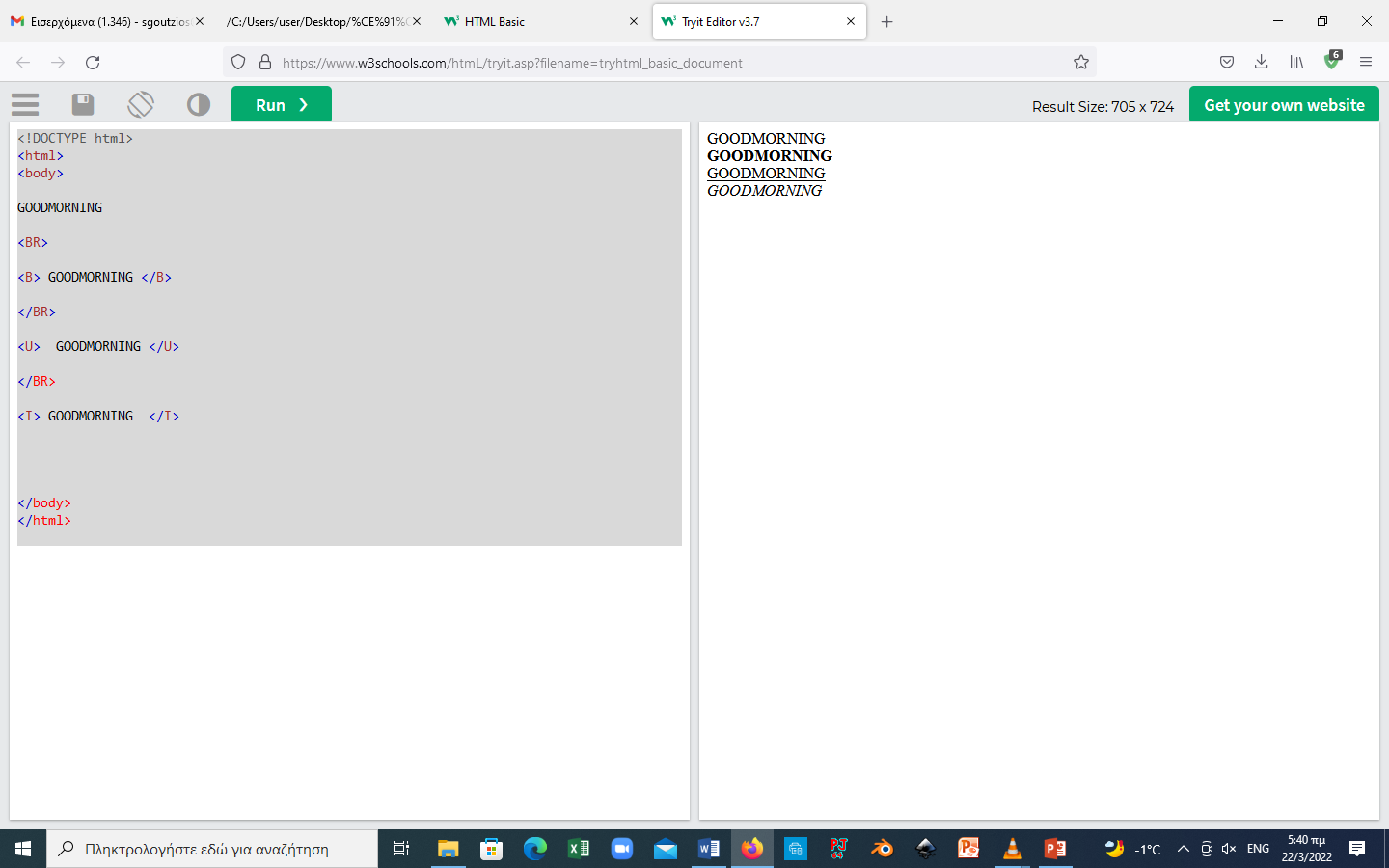 Σημαντική σημείωση Δεν μπορείτε να χρησιμοποιήσετε οποιοδήποτε όνομα γραμματοσειράς σας αρέσει. Ο φυλλομετρητής σας χρησιμοποιεί γραμματοσειρές που είναι εγκατεστημένες στον υπολογιστή σας. Αυτό σημαίνει ότι, αν δεν έχετε τη γραμματοσειρά Times New Roman εγκατεστημένη, δεν θα είστε σε θέση να δείτε την σελίδα σωστά. Μεταξύ δημοφιλών λειτουργικών συστημάτων όπως τα Windows, Linux και Mac, υπάρχουν γραμματοσειρές που υπάρχουν σε όλα αυτά. Έτσι, αν υπάρχει μια γραμματοσειρά σε όλα αυτά την καθιστά ασφαλή για χρήση στο σχεδιασμό μας. Αυτές οι γραμματοσειρές ονομάζονται ασφαλής γραμματοσειρές ιστού. Μερικές από αυτές είναι: 
 Arial 
 Comic Sans MS 
Courier New 
Impact 
Lucida Console 
Tahoma 
Times New Roman 
Verdana
Γραμματοσειρά κειμένου
Εκτός από το έντονο και πλάγιο, η HTML μας παρέχει έναν τρόπο να ορίσουμε και τη γραμματοσειρά του κειμένου μας. 
Για παράδειγμα, αυτή είναι η Arial, αυτή είναι η Tahoma, αυτή είναι η Times New Roman και αυτή είναι η Courier New. 
Για να ρυθμίσουμε την επιθυμητή γραμματοσειρά, χρησιμοποιούμε την ετικέτα γραμματοσειράς font. Αλλά μόνη της η ετικέτα δεν είναι αρκετή. Χρειαζόμαστε ένα χαρακτηριστικό (θυμηθείτε το χαρακτηριστικό ευθυγράμμισης της παραγράφου align ) για να ορίσουμε το όνομα της γραμματοσειράς. Αυτό το χαρακτηριστικό είναι το face. Χρησιμοποιώντας το χαρακτηριστικό αυτό, έχουμε το ακόλουθο παράδειγμα. 
<font face="Times New Roman">Αυτό το κείμενο είναι γραμμένο με γραμματοσειρά Times New Roman</font> 
Και μας εμφανίζει: 
Αυτό το κείμενο είναι γραμμένο με γραμματοσειρά Times New Roman
Html 5
Μπορούμε να αλλάξουμε το χρώμα  χρησιμοποιώντας το  tag  : style
   Σύνταξη
<p style="color:red">This is a paragraph.</p> 
Αλλάζουμε  το χρώμα  του κειμένου σε κόκκινο This is a paragraph
Πληροφορίες στο λίνκ https://www.w3schools.com/tags/tag_font.asp

Αντίστοιχα μπορούμε να αλλάξουμε και τη διάσταση με την ιδιότητα style 
<p style="font-size:30px">This is a paragraph.</p>
Αλλάζουμε την διασταση  του κειμενου This is a paragraph
Πληροφορίες στο λίνκ https://www.w3schools.com/tags/tag_font.asp
Αντίστοιχα μπορούμε να αλλάξουμε και τη γραμματοσειρά  με την ιδιότητα style 

<p style="font-family:verdana">This is a paragraph.</p>
Background color
Χρησιμοποιούμε την ιδιότητα    background-color: χχχχχ;

Όπου χχχχχχ βάζουμε τον κώδικο του χρώματος  ή το ονομά του.

<h1 style="background-color:powderblue;">This is a heading</h1>
Αποτέλεσμα  This is a heading



Πειραματιστείτε στο παρακάτω  link
https://www.w3schools.com/tags/tryit.asp?filename=tryhtml_body_bgcolor_css
This is a heading
Σύνδεσμοι
Επιτέλους φτάνουμε στο σημείο, όπου μπορούμε να δούμε τι κάνει τον ιστό αυτό που είναι. Οι σύνδεσμοι. Για να μπορέσετε να φτάσετε εδώ, θα πρέπει να έχετε κάνει κλικ σε πολλούς από αυτούς. Κάθε φορά που κάνετε κλικ σε έναν, είτε θα σας μεταφέρει σε μια άλλη σελίδα, η οποία είναι η πιο κοινή ενέργεια, ή μπορεί να εκτελεστεί κάτι πιο περίπλοκο (όπως η εμφάνιση μιας μικρής φόρμας). 
Στην HTML, μπορούμε να δημιουργήσουμε ένα σύνδεσμο, χρησιμοποιώντας την ετικέτα a. 
<a>κάντε κλίκ εδώ για να επισκευθείτε το google</a> 
Ωστόσο είναι ελλιπής. Πού θα μας οδηγήσει; Αυτό ορίζεται από την ιδιότητα href. Σημείωση: href σημαίνει «αναφορά υπερκειμένου» ('hypertext reference') 
Προσθέτουμε την ιδιότητα href και θέτουμε την τιμή της στη διεύθυνση URL στην οποία θέλουμε να οδηγηθούμε πατώντας το σύνδεσμο.
Πχ.

 <a href="http://www.google.com">κάντε κλίκ εδώ για να επισκευθείτε το google</a> 


Το αποτέλεσμα θα είναι: 
κάντε κλίκ εδώ για να επισκευθείτε το google
Άνοιγμα σε άλλο παράθυρο
Τώρα θα δούμε πώς εσείς μπορείτε να δημιουργήσετε ένα σύνδεσμο που θα ανοίξει σε νέο παράθυρο. Αυτό που χρειαζόμαστε είναι την παράμετρο target. Η τιμή αυτής της παραμέτρου που μας ενδιαφέρει είναι η _blank. Όταν η ιδιότητα στόχος δεν έχει οριστεί, ο φυλλομετρητής θα χρησιμοποιεί το ίδιο παράθυρο για να μεταβεί στη διεύθυνση URL προορισμού. Εάν ρυθμίσετε την παράμετρο target αλλά το αφήστε κενό, ο φυλλομετρητής θα χρησιμοποιήσει και πάλι το ίδιο παράθυρο. Αν όμως θέσουμε την τιμή σε _blank, ένα νέο παράθυρο θα ανοίξει. Ρίξτε μια ματιά. 
<a href="http://www.google.com/" target="_blank">Θα ανοίξω σε ένα νέο παράθυρο!</a> 
Θα ανοίξω σε ένα νέο παράθυρο!
Χρήσιμοι Σύνδεσμοι για δημιουργία link
https://www.w3schools.com/html/html_links.asp